Contract Team Update
February, 2019 MRAM
Cathy Cottle
Office of Sponsored Programs
Current news...
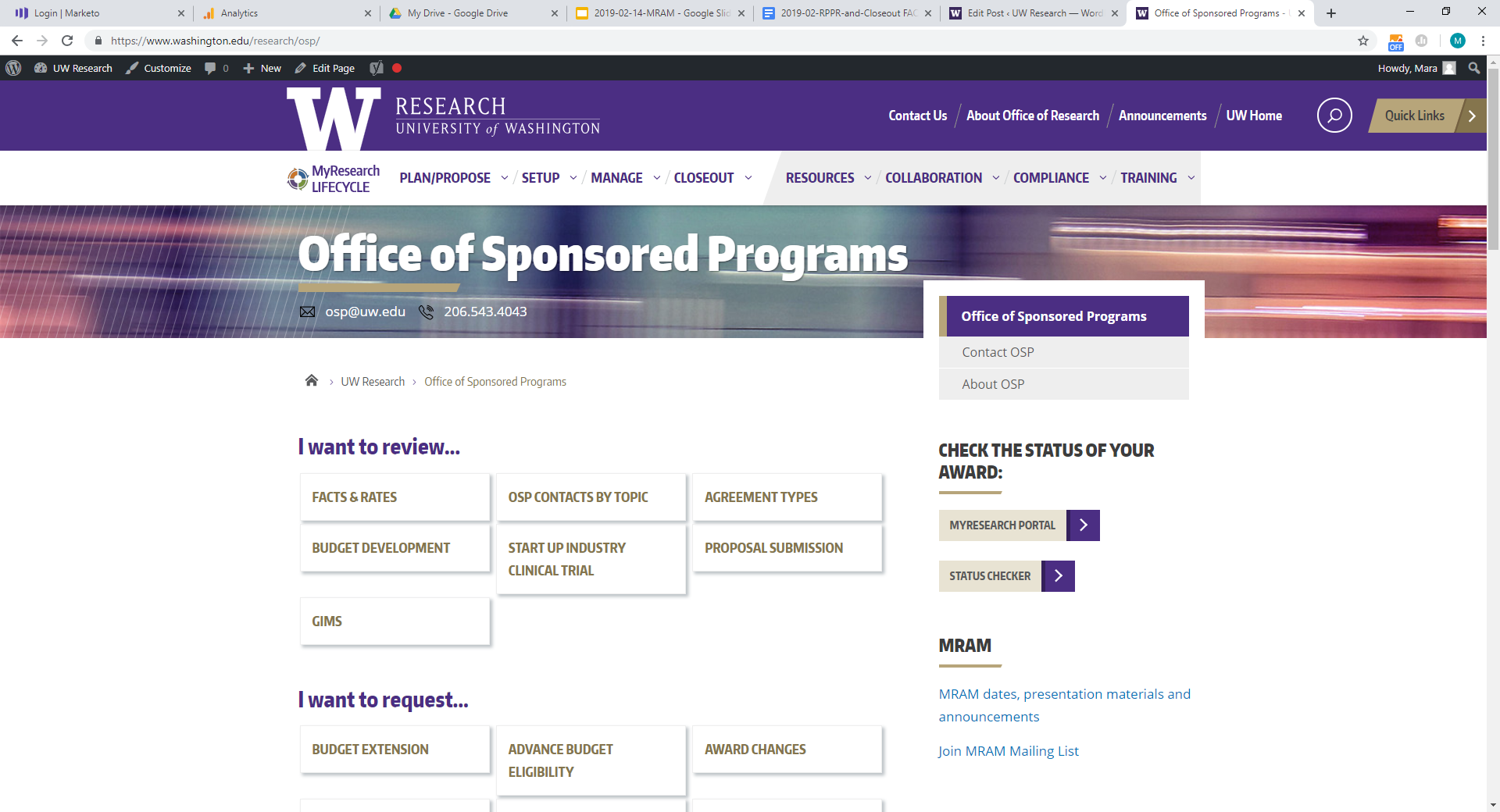 Some Automated routing coming… 
next SAGE release

Who has my stuff? 
Use Status Checker

Contracts Manager position?
Interviews being conducted

Early positive feedback on restructure
[Speaker Notes: NAA, ATF Industry]
Non-Award Agreement eGC1 Instructions
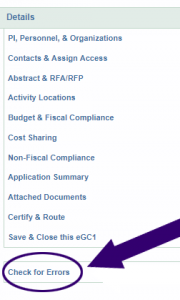 Required fields 
System required
OSP required 
Use Check for Errors in SAGE for visibility into these system required fields
Instructions for completing an NAA eGC1 available on Research website:
https://www.washington.edu/research/faq/naa-egc1-instructions/
Questions